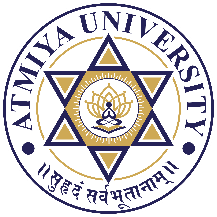 Title
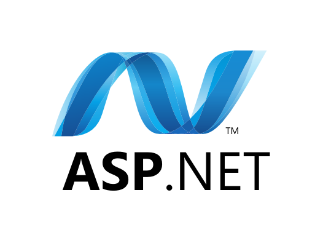 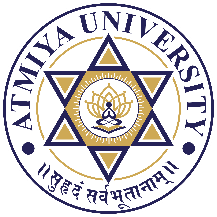 Introduction
Details
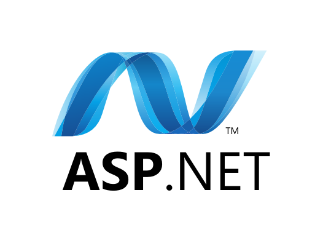 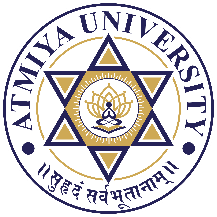 Thank You
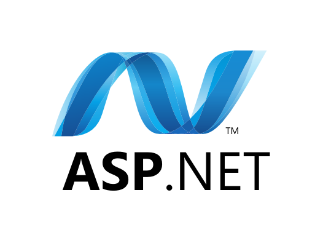